メディカルエンディング　　　　　　　（人生最終段階）　　　　　　　　　　　　　医療の希望と選択　エンディングノートを書いてみよう
名古屋医療福祉相談所
　　　　所長　　黒木信之
もし、自分が、家族が突然病気で
倒れ救急車で運ばれたら？
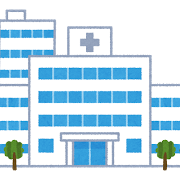 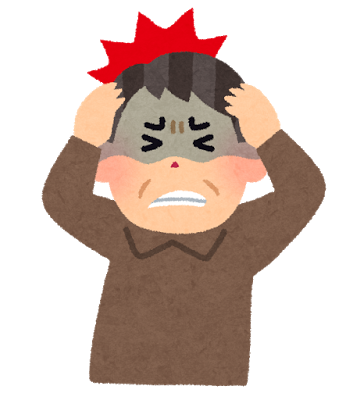 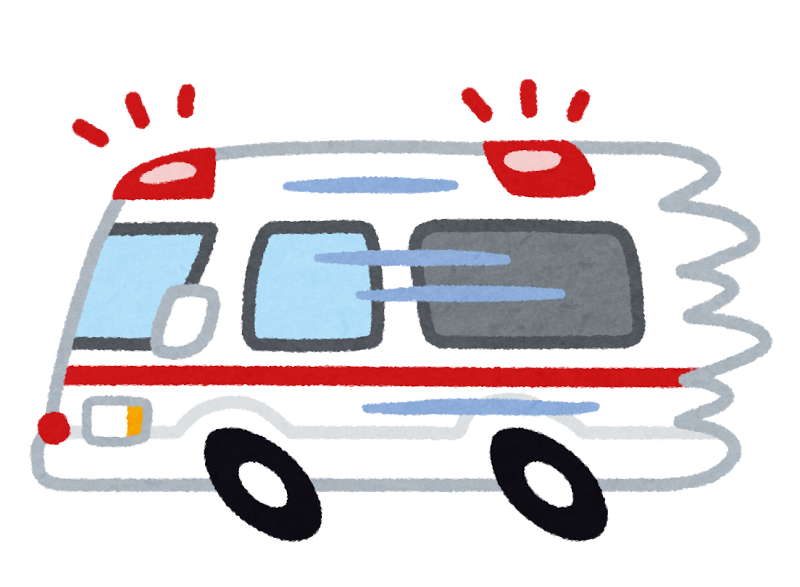 2
患者本人の意志が確認できないとき
　　医師は延命医療するかどうか迷います。
家族で決めてくだい！
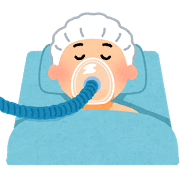 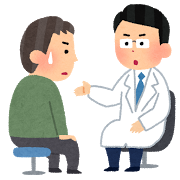 3
延命医療が
よくわからないいので決められない
そんなこと考えたくないわ！
なんでもいいから治してください。
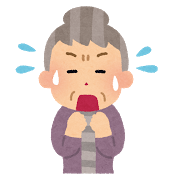 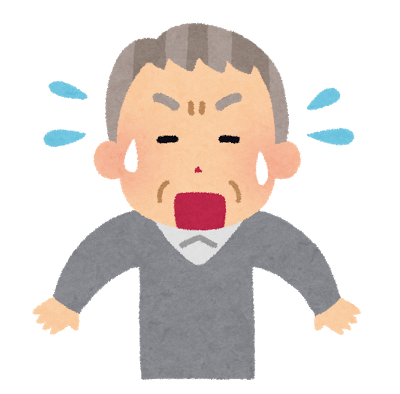 4
はじめて聞く医療処置がいっぱい！
本人の希望がわからず「精一杯やってください」
始めた延命医療は止められない
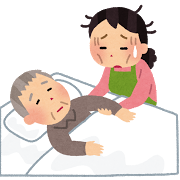 5
急性期病院からすぐ次の病院へ　
どうしたらよいかしら　？
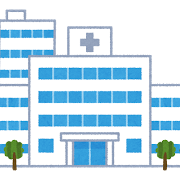 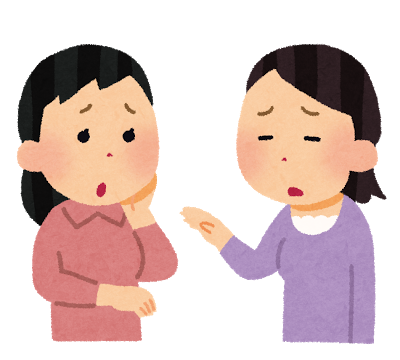 6
入院・療養の場所
急性期病院
緩和ケア
ホスピス病棟
治療目的　一般病院　 地域包括ケア病棟
リハビリ目的　　　　
回復期ﾘﾊﾋﾞﾘﾃｰｼｮﾝ病院
自宅
介護目的
療養病床
介護目的（施設）　　　　　　　　　　　　　　特別養護老人ﾎｰﾑ･ｸﾞﾙｰﾌﾟﾎｰﾑ・老人保健施設　　･介護医療院・有料老人ﾎｰﾑ・高齢者賃貸住宅
エンディングノート（終活）
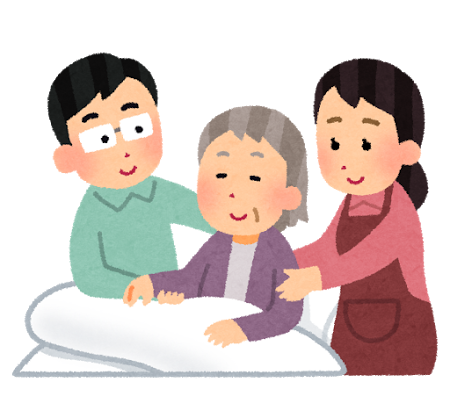 自分、家族、親族のこと
自分にとって大切なこと
老後のお金のこと
葬儀、お墓のこと
遺産相続のこと
要介護・突然の病気のとき
メデイカルエンディング（人生最終段階）
病気や事故で回復が望めない状態
死期が数週間・数カ月
  に迫る状態
死が切迫した状態
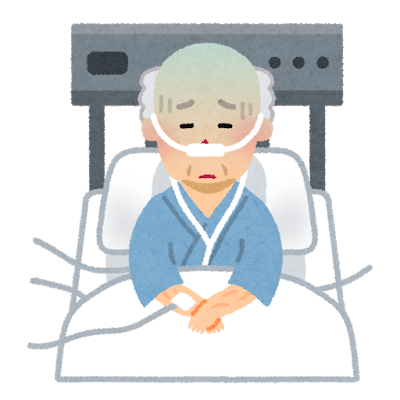 延命医療って？
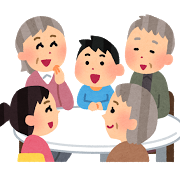 人生最終段階（終末期）
　回復が見込めないと
  医師が判断した場合
　延命することを目的に行われる
延命医療って？　１　輸液とは
・　腕・足の静脈に点滴による水分補給
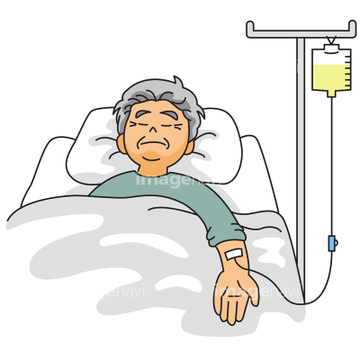 延命医療って？　２　中心静脈栄養（ＩＶＨ）
・高カロリー輸液
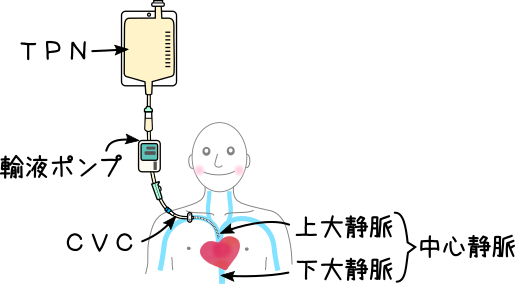 延命医療って？　3 　経鼻経管栄養・胃ろう
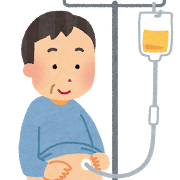 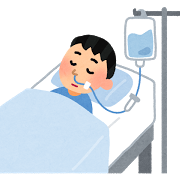 延命医療って？　４　人工呼吸器
延命医療って？　５　人工透析
延命医療って？　６　心肺蘇生術
除細動・心臓マッサージ・気管内挿管
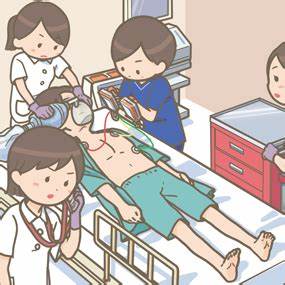 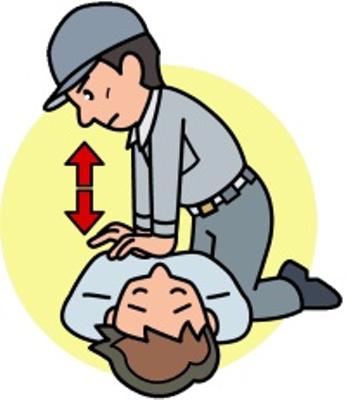 延命医療って？　７　心肺蘇生術　その他
マスク喚気・酸素吸入・輸血・皮下点滴・強力な抗菌薬
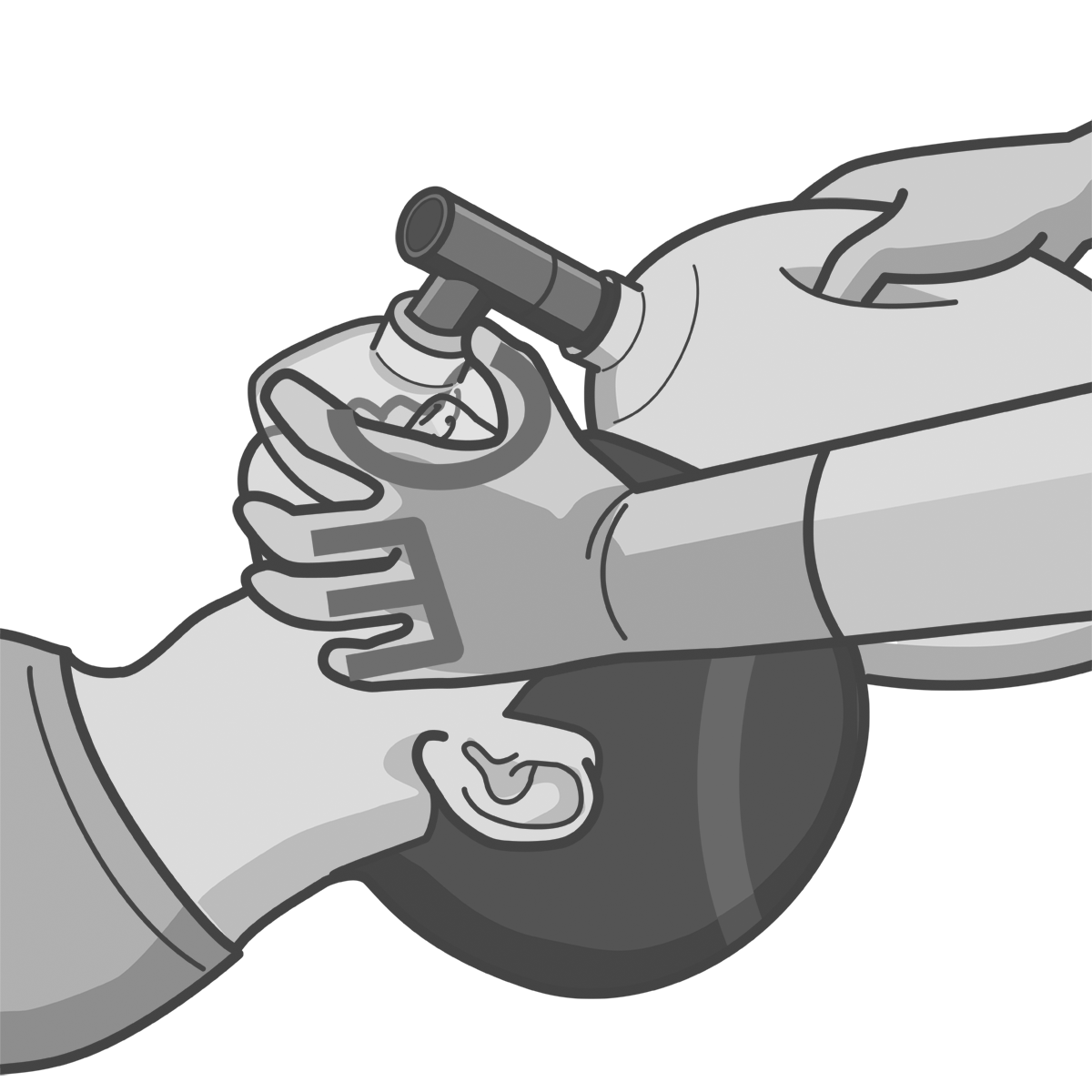 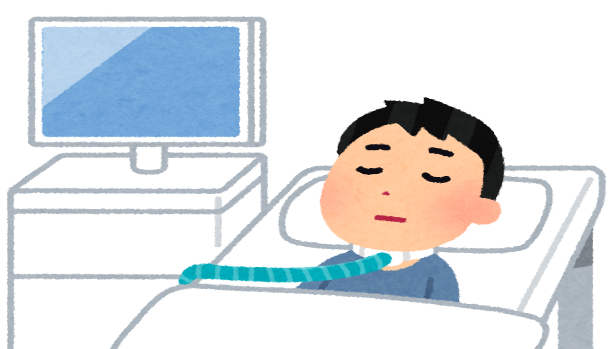 メデイカルエンディング（人生最終段階）

・延命医療　本人の意思でないと止められない

・人生最終段階の治療を決める
エンディングノートを書いてみよう
生前の意思表示・リビングウイルとは
延命医療　希望する・拒否する
　元気な時に文書で表明
いつ行うか
　①健康な時　②治療中　③病気悪化の時
医療の自己決定権　
　世界医師会総会　1981年リスボン宣言
　自分で医療の決定を表明
エンディングノートを書いてみよう
メデイカルエンディング（人生最終段階）の医療の希望と選択
１　病名・余命の告知の希望
２　判断ができないときの医療の希望
３　介護の支援の希望
４　最終を迎える場所の希望
５　キーパーソンの希望
６　財産管理の希望
７　費用の捻出の希望
８　延命医療の希望
９　臓器提供の希望
10 献体の希望
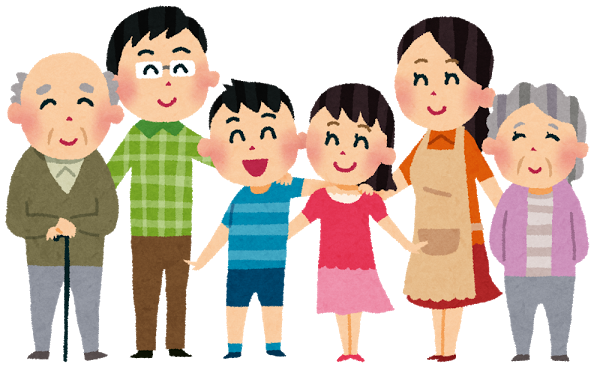 ま　と　め
生前の意思表示　
医師、自己決定を尊重、治療の参考　
自分の医療の希望を決める
エンディングノートを書く
家族とお話しをするきっかけ
希望する医療を周りの人に伝える